Legislatívna požiadavka novej zmluvy o spoločenstve, o výkone správy a mandátnej zmluvy
Finlegal services, s.r.o.
Mgr. Silvia Valichnáčová
tel.: 0905 448 221
e-mail: valichnacova@finlegal.sk
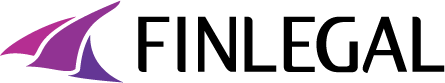 Právny podklad pre výkon správy bytového domu
1. BYTOVÝ ZÁKON
2. TYPIZOVANÉ ZMLUVY:  
zmluva o výkone správy (BZ),
zmluva o spoločenstve (BZ),
mandátna zmluva medzi SVB a podnikateľským subjektom (BZ -> ObZ).  
JE ZMENA LEGISLATÍVY AUTOMATICKOU POŽIADAVKOU NA ZMENU ZMLUVY O SPOLOČENSTVE/O VÝKONE SPRÁVY/MANDÁTNEJ ZMLUVY?
Z pohľadu zákona ...
§ 25a BZ: ,,Ak zmluva o výkone správy alebo zmluva o spoločenstve upravuje právne vzťahy inak ako to ustanovuje tento zákon, uplatnia sa na tieto právne vzťahy ustanovenia tohto zákona.“

§ 43 zákona č. 40/1964 Zb. Občiansky zákonník: ,,Účastníci zmluvných vzťahov sú povinní dbať na to, aby sa pri úprave zmluvy odstránilo všetko to, čo by mohlo viesť k vzniku rozporov.“ 

§ 31 ods. 1 BZ: ,,Spoločenstvá, ktoré vznikli podľa doterajších predpisov, sú povinné prispôsobiť tomuto zákonu zmluvu o spoločenstve, orgány, hospodárenie, činnosť, prípadne stanovy, najneskôr do šiestich mesiacov odo dňa nadobudnutia účinnosti tohto zákona.“
[Speaker Notes: Na účely Sitna sa do slidu doplní aj info o tom, že doteraz povinne doručoval len správca, odteraz má však túto povinnosť aj predseda vo vzťahu k zmluve o spoločenstve.]
Z pohľadu praxe ...
právne vzdelanie a povedomie vlastníkov, ale aj spravovacích subjektov – domnienka rozporov medzi tým čo bolo dohodnuté a praxou,

zákon priamo odkazuje na špecifickú úpravu v zmluve o výkone správy a v zmluve o spoločenstve, 

výskyt situácií, ktoré zákon v rámci správy nepredvída,

nové povinnosti predsedu spoločenstva a správcu, ktoré sú upravené iba rámcovo.
[Speaker Notes: Na účely Sitna sa do slidu doplní aj info o tom, že doteraz povinne doručoval len správca, odteraz má však túto povinnosť aj predseda vo vzťahu k zmluve o spoločenstve.]
Nové pravidlá pre správcov a SVB, uplatňujúce sa pri výkone správy
NOVELA Č. 283/2018 Z. Z. S ÚČINNOSŤOU OD 01.11.2018:
doručovanie a predkladanie dokumentov v súvislosti so správou bytového fondu,
hlasovanie vlastníkov,
širší rozsah poskytovania informácií vlastníkom,
evidenčné povinnosti, 
bezpečnosť bytového domu, 
uplatňovanie práv vlastníkov zo zodpovednosti za vady,
ukončenie správy.
Doručovanie dokumentov v súvislosti so správou bytového fondu
ZMLUVA O SPOLOČENSTVE
§ 7a ods. 1 BZ: ,,Predseda spoločenstva je povinný schválenú zmluvu o spoločenstve a pri jej zmene úplné znenie zmluvy o spoločenstve doručiť každému vlastníkovi bytu a nebytového priestoru v dome do 30 dní od jej schválenia...“
    ZMLUVA VÝKONE SPRÁVY
§ 8a ods. 1 BZ: ,,Správca je povinný schválenú zmluvu a pri jej zmene úplné znenie zmluvy doručiť každému vlastníkovi bytu a nebytového priestoru v dome do 30 dní od jej schválenia ...“
[Speaker Notes: Na účely Sitna sa do slidu doplní aj info o tom, že doteraz povinne doručoval len správca, odteraz má však túto povinnosť aj predseda vo vzťahu k zmluve o spoločenstve.]
Zmeny v doručovaní ZoS/ZoVS
pri zmene sa doručuje úplne znenie! 
30 dňová lehota!

JE POVINNOSŤ ,,DORUČIŤ ZMLUVU“ REÁLNE VYKONATEĽNÁ?
Predložiť/doručiť - odoslať
DORUČIŤ: vyexpedovať konkrétny dokument vopred určenému okruhu subjektov jednotlivo

PREDLOŽIŤ: širší pojem označujúci splnenie si povinnosti dať subjektu možnosť oboznámiť sa s obsahom dokumentu akýmkoľvek spôsobom vrátane doručenia -> z rozhodnutia Ústredia SOI zn.  SK/0578/99/2016 zo dňa 14.02.2017
Predkladanie:
správa o činnosti za predchádzajúci rok,

vyúčtovanie fondu prevádzky, údržby a opráv a úhrad za plnenia,

plán opráv na nasledujúci kalendárny rok .
Doručovanie:
zmluva o spoločenstve/zmluva o výkone správy ,

výpoveď zmluvy o výkone správy,

oznámenie o schôdzi/zhromaždení/písomnom hlasovaní (ak ZOS alebo ZOVS neustanovuje inak).
Hlasovanie vlastníkov
prítomnosť tretej osoby na schôdzi/zhromaždení,

hlasovanie podielových spoluvlastníkov, 

kto je overovateľom hlasovania? 

aký je minimálny počet overovateľov?

kto je prehlasovaným vlastníkom?
[Speaker Notes: Inšpektorát BA č. P/0371/01/2016 zo dňa 
 1.07.2017 – SOI je oprávnená vyžadovať protokol o odovzdaní dokumentácie zo strany predošlého správcu]
Poskytovanie informácii vlastníkom
§ 9 ods. 5 BZ: ,,Vlastníkovi bytu je na požiadanie nevyhnutné umožniť nahliadnutie do dokladov týkajúcich sa správy domu alebo čerpania FPÚO; vlastník je oprávnený robiť si z nich výpisy, odpisy a kópie.“

POZOR NA OCHRANU OSOBNÝCH ÚDAJOV!!!

§ 4 ods.1 písm. h) 250/2007 Z. z. o ochrane spotrebiteľa: ,,poskytovanie služby spôsobom, ktorý umožňuje jej riadne a bezpečné použitie.“
[Speaker Notes: Avšak ukladať duplicitnú sankciu nie je v zmysle ZoOS možné.]
Evidenčné povinnosti
§ 9 ods. 5, písm. a),b) a c) BZ: ,,Spoločenstvo a správca sú povinní:
evidovať a uchovávať všetky prijaté rozhodnutia, zápisnice, výsledky a hlasovacie listiny + priebežne aktualizovať evidenciu,
viesť evidenciu súdnych sporov.
Možné aplikačné problémy:      FORMA EVIDENCIE
				        DOBA EVIDENCIE
Bezpečnosť v bytovom dome
§ 9 ods. 4 BZ: ,,Správca a predseda je povinný:
zabezpečiť odstránenie chyby alebo poruchy technického zariadenia zistenej kontrolou stavu bezpečnosti 
odstránenie chyby, poruchy alebo poškodenia spoločných častí domu, spoločných zariadení domu a príslušenstva 
ak bezprostredne ohrozujú život, zdravie alebo majetok, a to aj bez súhlasu vlastníkov bytov a nebytových priestorov v dome.“

Účel: minimalizácia rizika vzniku škôd, za ktoré ,,nikto nemôže“ – ,,vlastníci neodhlasovali, tak nie je“

Možný aplikačný problém: chýbajúce prostriedky vo FPÚO.
Uplatňovanie práv vlastníkov zo zodpovednosti za vady
§ 9 ods. 5 písm. e): ,,Spoločenstvo a správca sú povinní 
uplatňovať práva vlastníkov bytov a nebytových priestorov v dome vyplývajúce zo zodpovednosti za vady domu, spoločných častí domu, spoločných zariadení domu, spoločných nebytových priestorov, príslušenstva, pozemku zastavaného domom a priľahlého pozemku voči tretím osobám.“ 
Možný aplikačný problém: SÚVISLOSŤ s ustanovením § 9 ods. 1 BZ (zhotoviteľ – developer – vlastníci).
Ukončenie správy
§ 9 ods. 6 BZ: Správca ale aj spoločenstvo sú povinní najneskôr v deň zániku zmluvy: 
odovzdať správu o činnosti, 
previesť finančné prostriedky,
odovzdať dokumentáciu– nielen zmluvnú a technickú, ale aj evidencie rozhodnutí a súdnych sporov! – SOI je oprávnená vyžadovať protokol o odovzdaní
Možný aplikačný problém: faktúry a ďalšia dokumentácia dodaná až po ukončení správy – objektívna nemožnosť splnenia povinnosti.
[Speaker Notes: Inšpektorát BA č. P/0371/01/2016 zo dňa 
 1.07.2017 – SOI je oprávnená vyžadovať protokol o odovzdaní dokumentácie zo strany predošlého správcu]
Zmena zmluvnej dokumentácie
Absencia zákonnej úpravy sa týka predovšetkým:

spôsobu obvyklého zverejňovania údajov v dome, spôsobov doručovania a predkladania dokumentov,
širších pravidiel hlasovania,
špecifikácie formy a doby evidencie,
spôsobu poskytovania fotokópií z dokumentácie,
postupov pri vymáhaní nedoplatkov od vlastníkov,
postupov pri uplatňovaní nárokov zo zodpovednosti za vady voči tretím osobám.
Ďakujem za pozornosť
Finlegal services, s.r.o.
Mgr. Silvia Valichnáčová
tel.: 0903 123 007
e-mail: valichnacova@finlegal.sk
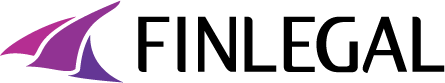 [Speaker Notes: ]